POSTAWA CIAŁA (prawidłowa) W CODZIENNYCH SYTUACJACH
Co oznacza „prawidłowa postawa” ?
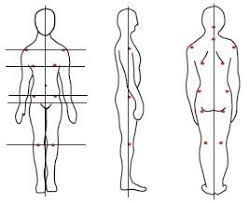 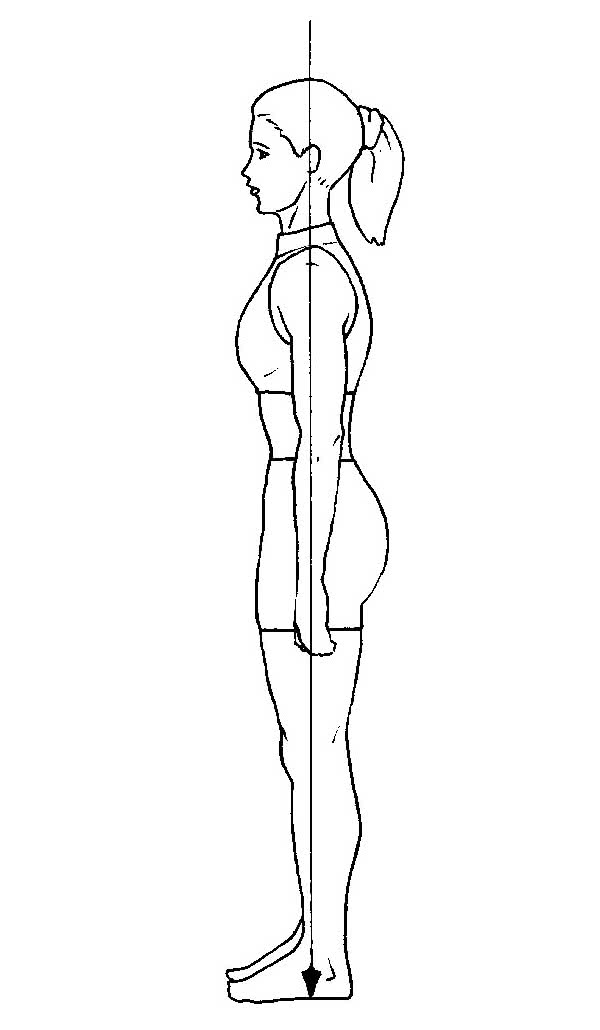 WADY POSTAWY
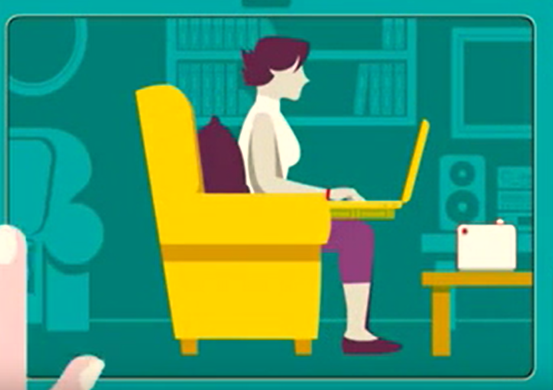 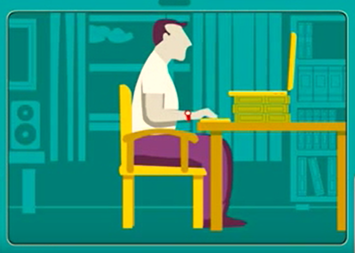 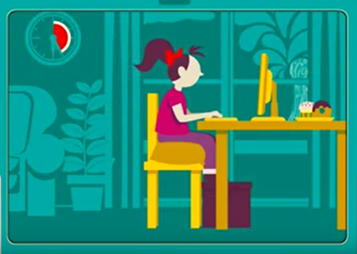 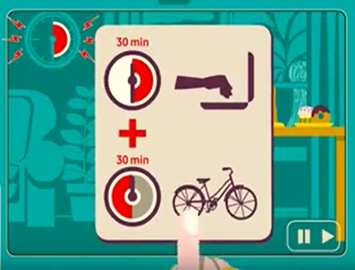 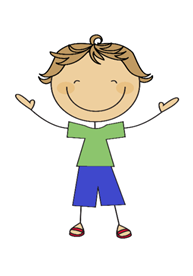 TELELFON KOMÓRKOWY
RUCH LEKIEM NA ZŁĄ POSTAWĘ
DZIĘKUJĘ ZA UWAGĘ!